Cost of Raising a Child: Formula and Food
By: Stefney Carlson and Brianna Chapman
Period 1
Formula
Babies feed every four hours for the first three months. The next six months, they are fed every six hours. They eat approximately 6 oz per bottle.
Formula from Target
Enfamil – 22.2oz
Similac- 23.20z
Cost per can: $24.99
# of feeding per can: 31
Cost per day : $4.84
Cost per week: $33.86
Cost per month: $145.20
Cost for 3 months: $435.60
Cost per can: $24.99
# of feeding per can: 30
Cost per day : $5.00
Cost per week: $34.99
Cost per month: $149.94
Cost for 3 months: $449.82
Formula from Wal-Mart
Parents Choice -35oz
Gerber – 32oz
Cost per can: $20.47
# of feeding per can: 43
Cost per day : $2.86
Cost per week: $19.99
Cost per month: $85.80
Cost for 3 months: $257.40
Cost per can: $27.98
# of feeding per can: 37
Cost per day : $4.56
Cost per week: $31.92
Cost per month: $136.80
Cost for 3 months: $410.40
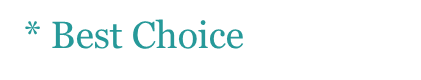 Solid Food
Babies start eating solids at 9 months old. In one week they eat 7 jars of canned meat, 2 jars of canned vegetables or fruits, 3 bowls of dehydrated foods, and half a box of cereal
Solid Food from Wal-Mart
Canned Meats
Canned Vegetables/Fruits
Earth's Best Organic Very Veggie Variety Pack – 12 count






Cost per package: $10.99
Cost per jar: $ 0.92
Cost per week: $1.83
Earth’s Best Organic Dinner Favorites Variety Pack – 12 count






Cost per package: $10.79
Cost per jar: $0.90 
Cost per week: $6.29
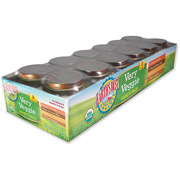 Solid Food from Wal-Mart
Dehydrated
Cereal Box
NurturMe Scrumptious Squash Dried Organic Baby Food- 8 count





Cost per box: $19.98
Cost per package: $2.50
Cost per week: $7.49
Cheerios Toasted Whole Grain Oat Cereal






Cost per box: $3.68
Cost per week: $1.84
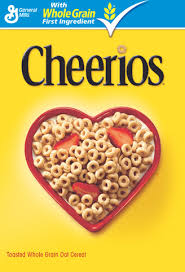 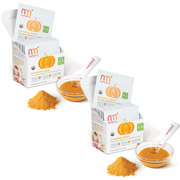 Total for One Year
The total adds their formula for the first 9 months and the solid food for the last 3 months
Totals:
Formula for the first 3 months: $408.36
Formula for the next 6 months: $544.48
Solid food for last 3 months: $224.35

Total for one year: $1,197.19
References
Walmart: Gerber Good Start Gentle Powder Infant Formula, 32 oz. (n.d.). Walmart.com. Retrieved May 3, 2014, from http://www.walmart.com/ip/Gerber-Good-Start-Gentle-Canned-Infant-Formula-32-oz/24553370
	Walmart: Parent's Choice Premium Powder Formula with Iron, 35 oz. (n.d.). Walmart.com. Retrieved May 3, 2014, from http://www.walmart.com/ip/Parent-s-Choice-Premium-Powder-Formula-with-Iron-35-oz/22862021
	Walmart: Earth's Best Organic Dinner Favorites Variety Pack Baby Food, 4 oz, 12 count. (n.d.). Walmart.com. Retrieved May 3, 2014, from http://www.walmart.com/ip/Earth-s-Best-Organic-Dinner-Favorites-Variety-Pack-Baby-Food-4-oz-12-count/22137327
Walmart: Cheerios Toasted Whole Grain Oat Cereal, 18 oz. (n.d.). Walmart.com. Retrieved May 3, 2014, from http://www.walmart.com/ip/Cheerios-Toasted-Whole-Grain-Oat-Cereal-18-oz/10311410
	Enfamil PREMIUM Infant Formula Powder Tub - 22.2 oz.. (n.d.). Target. Retrieved May 3, 2014, from http://www.target.com/p/enfamil-premium-infant-formula-powder-tub-22-2-oz/-/A-12849574?ref=tgt_adv_XSG10001&AFID=google_pla_df&LNM=12849574&CPNG=Unassigned&kpid=12849574&LID=13pgs&ci_src=17588969&ci_sku=12849574&gclid=CI-S59z0mr4CFYlafgodcSgASA
	Similac® Advance Powder - 1.45lb. (n.d.). Target. Retrieved May 7, 2014, from http://www.target.com/p/similac-advance-powder-1-45lb/-/A-10939597#prodSlot=medium_1_4&term=similac+